Psychological Flexibility, Ethnicity, and Binge-drinking in College Students
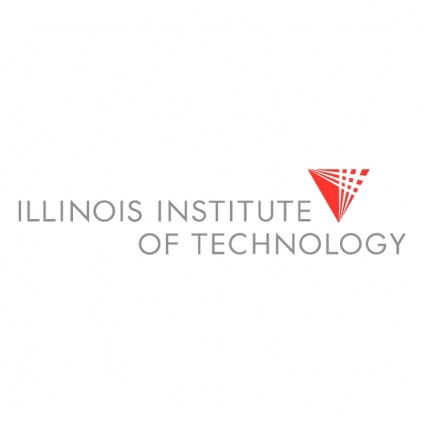 Abstract
The current study is part of a larger study investigating the relationship between binge-drinking behaviors, psychological flexibility, values-based committed action, alcohol consequences, and health-related quality of life in a college-aged sample.  The current study examined relationships between psychological flexibility, ethnicity, and binge-drinking behavior. More specifically, this study found that psychological flexibility and ethnicity predicted whether or not college students engaged in binge-drinking behavior.
Grix, B.E. & Mitchell, M.E.
Methods
One hundred eighty-nine undergraduate participants from a Midwestern university completed an online survey. Of the 189 (female n=75, male n=114) undergraduates, 116 (61.4%) identified as non binge-drinkers and 73 (38.6%) as binge-drinkers. The level of education was evenly distributed and included 25.5% freshman, 24.9% sophomore, 28% juniors, and 20.8% senior/super senior. The mean age of the participants was 20.3 years old, ranging from 18 age to 28.  Four outliers were removed based on age (>30 years old).
 The ethnicity of the sample included 29.6% Caucasian, 33.3% Asian, 11.1% African American, 10.6% Hispanic, 5.8% Middle Eastern, and 9.6 % Mixed/Other. The majority of participants who reported their relationship status were single (97.2%), followed by partnered (7.4%), and divorced (0.5%).
Results 
Two one-way ANOVAs were computed to explore the differences of ethnicity group on psychological flexibility (AAQ-II, reverse coded) and values-based committed action (VLQ; Table 1). The model results were not statistically significant for psychological flexibility. Therefore, an independent samples t-test was computed to compare African Americans and Asian groups on psychological flexibility scores. There was a significant difference between scores for African Americans and Asians. There also was a statistically significant difference between ethnic groups on valued-living, in which Caucasian and African American groups differed from one another, as well as Hispanic from African American and Mixed/Other. 
Chi-square analyses were computed to explore difference between ethnic groups and binge-drinking status χ² (5, n=189) =5.12, p ≤  .03 (Figure 1).  
A logistical regression was computed to assess the impact of AAQ-II scores and self-identified ethnicity group on the likelihood that college students would engage in binge-drinking behaviors (Yes/No).  Increased psychological flexibility, and identifying as African American or Asian decreased the likelihood of students to engage in binge-drinking behavior (Table 2).
Background 
It is estimated that each year alcohol is responsible for the death of 320,000 adolescents and young adults between the ages of 15 and 29 years old (WHO, 2011). Binge-drinking behavior has been directly linked to immediate and long-term psychosocial, societal, and health-related consequences (e.g., Rehm, et al., 2009), as well as an increased risk of morbidity and mortality (Cherpitel, et al., 2006; Rehm, et at., 2004).
Across cultures within the United States, the rates of alcohol abuse have increased (3.03-4.65%) and alcohol dependence have decreased (4.38-3.81%). More specifically, the overall rates of alcohol-use disorders were highest among Native Americans and lowest among Asian Americans. Furthermore, the prevalence rates of alcohol-abuse in Asian Americans females ages 18-29 significantly increased (0.74-3.89%), similar to the increased rates of alcohol-dependence in Asian American males ages 18-29 (4.09-10.22%) (Grant et al., 2004). These findings are noteworthy as Asian Americans are a relatively underrepresented sample in the alcohol-use related literature. 
Psychological flexibility is considered a process of being consciously in contact with the present moment and accepting any present thoughts and feelings, without resistance or defense, while taking action in the service of one’s chosen values (Hayes, Luoma, Bond, Masuda, & Lillis, 2006; Hayes et al., 1999). Research focused on psychological flexibility and its related constructs are a burgeoning area of interest within various domains of psychological research. 
Acceptance and Commitment Therapy (ACT), has been applied to the treatment of health-related problems including pain, obesity, and chronic illness (e.g., Niemeier, Leahey, Reed, Brown, & Wing, 2012). Currently, there is limited research applying constructs comprised within psychological flexibility to substance-related disorders (e.g., Luoma, Drake, Kohlenberg, & Hayes, 2011).  Furthermore, there is even less research focused on the relationship between specific alcohol consumption patterns (e.g., binge-drinking) and psychological flexibility.
Measures
Binge-drinking
Binge-drinking was defined in this study as the consumption of ≥4/5 drinks (females/males, respectively), within a two hour period, over a 6-month period 
(NIAAA, 2004; Courney & Polnich, 2009). 
Acceptance and Action Questionnaire-second version 
(AAQ-II; Bond, Hayes, Baer, Carpenter, Guenole, Orcutt, Waltz, & Zettle, 2011). The AAQ-II is a unidimensional 7-item measure intended to assess the extent of experiential avoidance or psychological inflexibility.  Scores were reversed coded, so that higher scores indicate higher degree of psychological flexibility. 
Valued Living Questionnaire 
(VLQ; Wilson, Sandoz, & Kitchens, 2010). The VLQ is a two-part instrument designed to assess valued living. In the first part, participants rate the importance of 10 domains of living on a 10-point Likert-style scale and the second part is how consistently he/she has lived in accordance with each value. 
 
      Figure 1
Discussion & Implications
Results suggest that there may be ethnic and/or cultural differences related to the probability that college students will engage binge-drinking behavior. Consistent with previous literature the likelihood of engaging in binge-drinking appears to be lower for both Asians and African Americans (Grant et al., 2004), suggesting that there may be cultural and/or social protective factors within these ethnic groups.  To date, there is limited literature studying specific cultural and/or social group differences related to alcohol use. Therefore, it is unclear which mechanisms may be contributing to these lower rates of alcohol consumption. 
Results also suggest that  increased psychological flexibility may serve as a protective factor for college students’ binge-drinking behavior. Nevertheless, the findings from these analyses suggest psychological flexibility may serve as a potential target for alcohol-related interventions within this population. 
Ethnic difference also emerged across scores of psychological flexibility and values-based committed action. This suggests that there may not only be cultural differences in the normative degrees of psychological flexibility and values, but also that there may be cultural differences as to whether a higher or lower degree of psychological flexibility serve as a protective factors for binge-drinking behavior. 
Similarly, these results also indicate that there may be an interaction model that better explains the relationship between psychological flexibility, ethnicity and binge-drinking, which will be analyzed further by these investigators.  In sum, these findings lend support for further investigation of psychological flexibility and its relationship with alcohol-use patterns, as well as cultural and social group differences
References
Bond, F. W., Hayes, S. C., Baer, R. A., Carpenter, K. M., Guenole, N., Orcutt, H. K., et al. (2011). Preliminary psychometric properties of the Acceptance and Action Questionnaire–II: A revised measure of psychological inflexibility and experiential avoidance. Behavior Therapy, 42(4), 676-688. 
Cherpitel, C. J., Bond, J., & Ye, Y. (2006). Alcohol and Injury: A Risk Function Analysis from the Emergency Room Collaborative Alcohol Analysis Project (ERCAAP). European Addiction Research, 12(1), 42-52.
Courtney, K. E., & Polich, J. (2009). Binge drinking in young adults: Data, definitions, and determinants. Psychological bulletin, 135(1), 142-56. 
Grant, B.F., Dawson, D.A., Stinson, F.S., Chou, S.P., Dufour, M.C., Pickering. R.P. (2004).  The 12-month prevalence and trends in DSM-IV alcohol abuse and dependence: United States, 1991–1992 and 2001–2002. Drug and Alcohol Dependence, 74 (3), 223-234.
Hayes, S. C., Luoma, J. B., Bond, F. W., Masuda, A., & Lillis, J. (2006). Acceptance and commitment therapy: Model, processes and outcomes. Behaviour Research and Therapy, 44(1), 1-25.
Hayes, S. C., Strosahl, K. D., & Wilson, K. G. (1999). Acceptance and commitment therapy: An experiential approach to behavior change. New York, NY US: Guilford Press.
Luoma, J., Drake, C. E., Kohlenberg, B. S., & Hayes, S. C. (2011). Substance abuse and psychological flexibility: The development of a new measure. Addiction Research & Theory, 19(1), 3-13.
National Institute on Alcohol Abuse and Alcoholism. (2004, Winter). National Institute of Alcohol Abuse and Alcoholism Council approves definition of binge drinking. Retrieved fromhttp://pubs.niaaa.nih.gov/publications/Newsletter/winter2004/Newsletter_Number3.htm#council 
Niemeier, H. M., Leahey, T., Reed, K. P., Brown, R. A., & Wing, R. R. (2012). An acceptance-based behavioral intervention for weight loss: A pilot study. Behavior Therapy, 43(2), 427-435.
Read, J. P., Kahler, C. W., Strong, D. R., & Colder, C. R. (2006). Development and Preliminary Validation of the Young Adult Alcohol Consequences Questionnaire. Journal of Studies on Alcohol, 67(1), 169-177.
Rehm, J., Mathers, C., Popova, S., Thavorncharoensap, M., Teerawattananon, Y., & Patra, J. (2009). Global burden of disease and injury and economic cost attributable to alcohol use and alcohol-use disorders. The Lancet, 373(9682), 2223-2233.
Wilson, K. G., Sandoz, E. K., Kitchens, J., & Roberts, M. (2010). The Valued Living Questionnaire: Defining and measuring valued action within a behavioral framework. The Psychological Record, 60(2), 249-272.
World Health Organization. (2011). Retrieved from www.who.int/substance_abuse/facts/en/  on September, 2013.
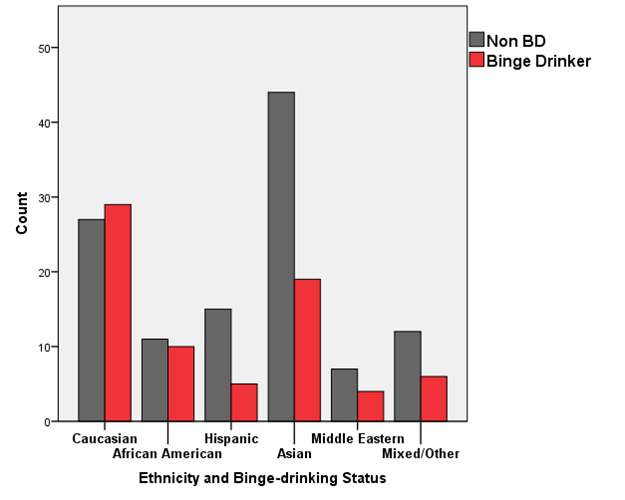